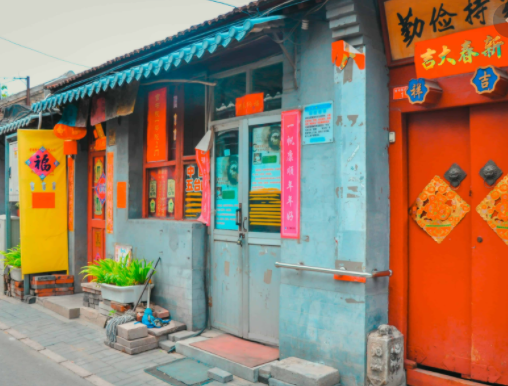 《吃了吗？》第六课语法：时间的表达
程老师  2021
Measure words   量词
When we say "every", we can use “每 měi”. 

Subj. +   每 + Measure Word  +          都  +   Verb +      Obj. 
 他       每            年                 都       来     中国。 
Tā        měi            nián                  dōu         lái    Zhōngguó 
He comes to China every year.
天      周      年 
tiān   zhōu  nián 
day  week  year
Asking for and telling the time / 现在几点? Xiànzài jǐ diǎn?
When asked about the time, the verb 是 shì is often omitted. But we use  “不是bú shì” in a negative sentence. 当被问及时间时，动词“是”经常被省略。

The word “几 jǐ” usually asks for a small number.  “几jǐ”通常问小的数量。
The most common way to ask for the time is: 
   现在    几 点?   xiànzài jǐ  diǎn
When talking about the clock, the number two isn’t pronounced the same way it is when counting, “二 ”, but rather with the word “两”.
在谈论时钟时，数字2的发音与计数“二”的方式不同，而是用“两”来发音。
现在几点？
2:00    两点 liǎng diǎn                                    
3:05    三点零五分 sān diǎn líng wǔ fēn
4:10    四点十分  sì diǎn shí fēn  
5:15    五点十分 wǔ diǎn shíwǔ fēn                        
          五点一刻 wǔ diǎn yí kè 
6:30    六点三十分 liù diǎn sānshí fēn 
           六点半 liù diǎn bàn
7:45   七点四十五分 qī diǎn sìshíwǔ fēn   
          七点三刻 qī diǎn sān kè   
           差一刻八点 chà yí kè bā diǎn   
           八点差一刻 bā diǎn chà yí kè   
9:50    九点五十分 jiǔ diǎn wǔshí fēn   
           差十分十点 chà shífēn shí diǎn  
           十点差十分 shí diǎn chà shí fēn
Parts of the Day 一天里
早上            上午           中午           下午         晚上          夜里        半夜 
zǎoshang                shàngwǔ            zhōngwǔ               xiàwǔ          wǎnshang               yèlǐ                 bànyè 
early morning            morning               noon                   afternoon           evening                night               midnight
When you talk about the time, there are also different parts of the day. When talking about your daily activities and making plans, 
t’s important to distinguish which time of the day you’re talking about. ​
What time  / Milloin 什么时候 shénme shíhou
Sometimes we need to ask when more specifically. 





“什么时候 shénme shíhou” can be used to ask “when” . 最常见的方式问“何时”。
几 月 几号                                  星期 几                                      几点 
jǐ yuè jǐ hào                                          xīngqī jǐ                                           jǐ diǎn 
what day of the month                            what day of the week                      what time/what o'clock
Subj. +       什么时候        + Predicate  (+ Object) 
我们      什么时候             走？   when do we leave? 
wǒmen shénme shíhou   zǒu
Duration of time / Ajan kesto  持续时间
Subj. +       Verb ( + 了) +      Duration 
    我          等      了        十    分钟。 
    Wǒ             děng         le               shí fēnzhōng 

持续时间可以直接在动词之后添加。
Subj. +       Verb ( + 了) +        Duration  (+      Obj.) 
 他          学        了         一  年      中文 。 
  Tā                xué           le               yì nián           Zhōngwén 
He studied Chinese for a year. 
将对象放置在持续时间之后。
1. The time duration can be added directly after the verb. If there is an object after the verb, the verb is repeated. Another possibility is to put the object after the time duration.
2.Expressing ongoing duration with double "le" 两个“了”的用法
Subj. +  Verb  +   Obj. +       Verb + 了 + Duration +      了 

我    学    汉语  学   了   一年    了。 
  Wǒ        xué          Hànyǔ        xué          le          yì nián             le 

I have been studying Chinese for one year. 

第一个“了”是放在动词之后（表示该动作已完成），然后是持续时间，其后是一个附加的“了”，告诉我们该动作尚未结束且仍在进行中。
The first “了 le” is placed after the verb (to indicate that the action is completed), followed by the duration, followed by an additional “了 le” which tells us that the action has not concluded and is ongoing.
3. “的 de” can be used in this pattern, which must be placed between the duration and the object. “的”放在持续时间和宾语之间。
Subj. +      Verb  (+   了 )  +     Duration            +          的 +   Obj. 
我          学         了       两 个 小时              的    汉语。 
Wǒ           xué         le          liǎng ge xiǎoshí                  de     Hànyǔ 
  
Subj. +           [Time Word] +       Verb +   了 +      Duration (+       的)  +     Obj. 
老板           今天              开     了      一 下午        的       会 。 
Lǎobǎn             jīntiān              kāi      le           yí xiàwǔ           de       huì 
The boss had meetings all afternoon today.
The Past tense   “了” 过去时态
4. Subj. + verb + pronoun + verb  (+ 了)  + duration 
    我    等          你      等      了      一个小时。 
     Wǒ    děng         nǐ       děng       le        yí ge xiǎoshí 
  
  Subj. + verb  (+ 了)  + pronoun + duration 
  我      等        了         你      一个小时。 
  Wǒ      děng        le           nǐ         yí ge xiǎoshí
Time expressions 时间的表达:
Subj. (+         Time) +   要 +    Verb     (indicates the future tense) 
我            后天     要        去         深圳 。 
Wǒ              hòutiān    yào          qù         Shēnzhèn 
I am going to Shenzhen the day after tomorrow. 
  
“要 yào” below indicates “a need” 
从       北京    到       深圳       要   三  个   半      小时   左右。 
Cóng       Běijīng     dào      Shēnzhèn       yào   sān    ge     bàn       xiǎoshí   zuǒyòu 
It needs three and a half hours from Beijing to Shenzhen.
Expressing "be going to" with "要 yào"
“要 yào” means “want” and “need to ”.

“要 yào”  means "be going to".
谢谢！